LinFusion: Millimeter Wave Radar and Color Camera Fusion 
for People Tracking
Presenter: Hao-Hsuan Ting (丁浩軒)
Tel: 0972332008
E-mail: r12944052@ntu.edu.tw
Advisor: Prof. Chiou-Shann Fuh
Outline
Introduction
Methodology
Experimental Results
Application
Conclusion
Introduction
FP: False Positive
FN: False Negative
FOV: Field of View
mmWave: Millimeter Wave
Introduction (1/5) – mmWave Radar
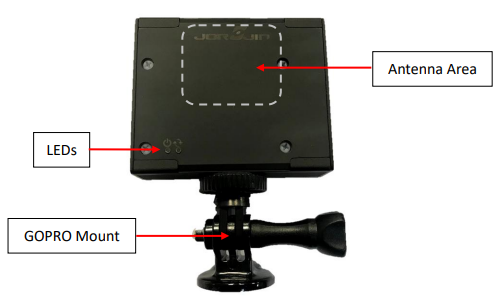 Advantages:
Spatial Position 
Large FOV
Disadvantages:
“Blind” to still targets
FP or FN are easy to occur when detecting targets
Classification
Jorjin MT5A61E01K 
77GHz MMW sensor application kit
[Speaker Notes: 優點：
具有空間位置(距離, 方位角)，速度，加速度。
FOV 比較大，120度。

缺點：
無法識別靜止中的人，也是因為它的特性(基於多普勒效應，只能偵測到相對移動中的物件)
在追蹤目標時，容易出現FP(誤報/鬼影/無中生有) /追蹤失敗的情況，特別是人在交叉經過的時候可能發生。
還有FN(漏報，雷達點消失) /追蹤失敗，即無法追蹤到目標，這種情況多發生與人交叉進過、遮擋、靜止時。
無法分類, 窗簾、風扇、不小心碰撞到物體，都有幾率產生被偵測到。

如圖是我們使用的是Jorjin的device

FP: 誤報/鬼影，FN: 漏報


基於多普勒效應原理，雷達傳送電磁波訊號，其路徑上的物體反射該訊號，透過捕獲反射的訊號，可以確定物體的spatial pos 和 Velocity info.
High-accurate: 高頻->波長短
77GHZ是目前主流車載的高分辨率radar頻段GHZ(GigaHertz) = 109Hz

Ref:
https://www.jorjin.com/products-zh-hant/wireless-connectivity-product-zh-hant/sensing-solution-zh-hant/mmwave-radar/?lang=zh-hant
https://zhuanlan.zhihu.com/p/412722096]
FOV: Field of View
Introduction (2/5) – Color Camera
Advantages:
Features of the target
Rich image information
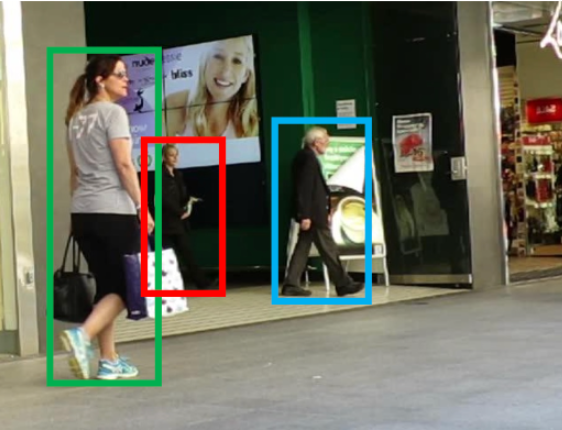 Disadvantages:
No depth information
Small FOV
[Speaker Notes: 優點：
相對MMW來說彩色相機擁有豐富的影像資訊和目標的特征，
我們能夠利用DL中multiple object detection and tracking的方法，
對影像中的人進行比較精準的偵測和追蹤。

缺點：
沒有深度資訊，也就是沒有目標的空間位置。
它的FOV較小，只有60度。]
Introduction (3/5) – Comparison
[Speaker Notes: 我們可以發揮兩個sensor各自的優勢，解決各自的局限性。

Camera 大概是30fps, MMW是16fps。]
Introduction (4/5) – Problem: People Still
[Speaker Notes: 我們遇到的問題：這邊是幾個毫米波雷達的缺點，或者說限制。
MMW基於多普勒效應，無法識別靜止中的人，只能偵測到相對移動中的object


基於多普勒效應原理，雷達傳送電磁波訊號，其路徑上的物體反射該訊號，透過捕獲反射的訊號，可以確定物體的spatial pos 和 Velocity info.
High-accurate: 高頻->波長短
77GHZ是目前主流車載的高分辨率radar頻段GHZ(GigaHertz) = 109Hz

Ref:
https://www.jorjin.com/products-zh-hant/wireless-connectivity-product-zh-hant/sensing-solution-zh-hant/mmwave-radar/?lang=zh-hant
https://zhuanlan.zhihu.com/p/412722096]
FP: False Positive
mmWave: Millimeter Wave
Introduction (4/5) – Problem: mmWave FP
[Speaker Notes: 畫面中可以看到，出現 鬼影/ 無中生有 的情況，]
mmWave : Millimeter Wave
Introduction (4/5) – Problem: mmWave Tracking failed
[Speaker Notes: 畫面中可以看到，因為遮擋，導致 MMW追蹤失敗，導致ID switch，產生新的點。
因為無法判定前後的點是同個人，所以會產生多個毫米波雷達點，特別是人在交叉經過的時候可能發生。]
mmWave : Millimeter Wave
Introduction (4/5) – Problem: mmWave Tracking failed
[Speaker Notes: 主要是因為遮擋導致的追蹤失敗，並且短暫失去目標的位置(雷達點消失，偵測不到目標)。

這種情況多發生與人交叉進過、被遮擋時。]
FOV: Field of View
mmWave : Millimeter Wave
Introduction (4/5) – Problem: Summary
mmWave Radar:
Low tracking accuracy (People Still, Occlusion, Cross)


The Fusion of two sensors:
The Coordinate System is different.
The Sampling Rate is different.
The FOV is different
[Speaker Notes: 毫米波雷達：追蹤能力弱。尤其是People Still, Occlusion, Cross

兩個sensor fusion: 
坐標系不一樣。
採樣頻率不一樣。
FOV不一樣。]
mmWave : Millimeter Wave
Introduction (5/5) – Target
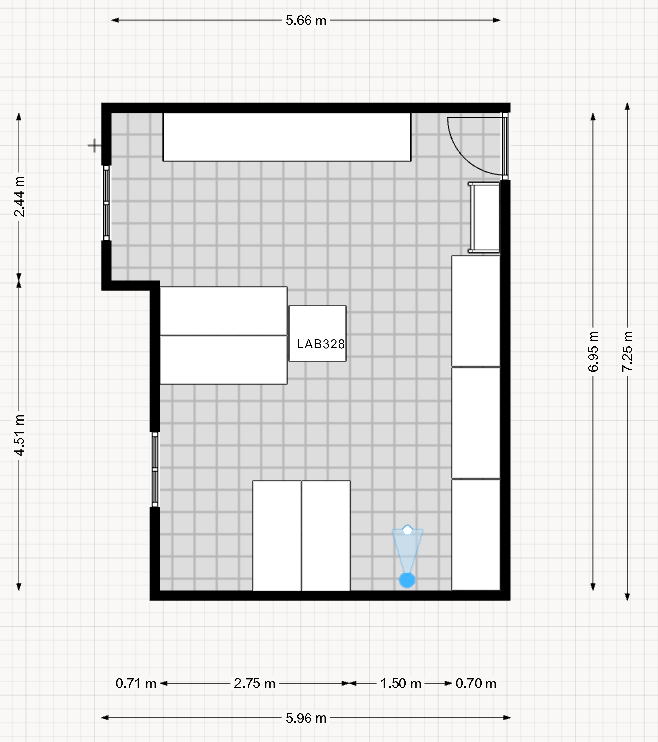 Perfectly Fusing everyone in the Camera and mmWave Radar.


Keep the UID unchanged.
Camera FOV: 60°
mmWaveRadar FOV: 120°
[Speaker Notes: 1. 完美融合毫米波雷達和相機中的每個人。
2. 在兩個senor的偵測範圍內，保持UID不變，加強我們的追蹤能力。因為不同FOV，但仍需保持UID不變]
Methodology
YOLO: You Only Look Once
MOT: Multiple Object Tracking
Methodology (1/8) – Multiple Object Tracking
Trained On MOT17 YOLOX detector and ByteTrack tracking algorithm
[Speaker Notes: Calculate Transform Function/Matrix 
(project mmwave pts to img, meter to pixel)]
R-C: Radar to Camera
BBOX: Bounding box
mmWave: Millimeter Wave
Methodology (2/8) – Coordinate Calibration
R-C model
We trained a regression model to predict the BBOX centroid.

Input: mmWave (Px, Py, Vx, Vy, Ax, Ay)
Output: BBOX Centroid (x, y)
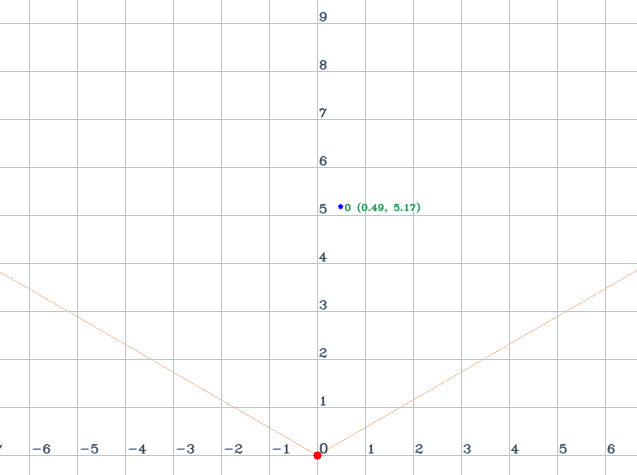 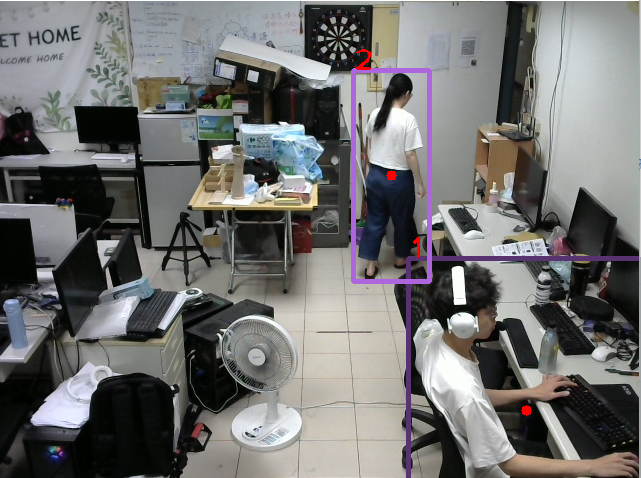 Camera
mmWave Radar
[Speaker Notes: 我們訓練了一個regression的model，將毫米波雷達點 投影至 影像BBOX的質心。

我們經過實驗後發現利用 更多的資訊 相較於 僅利用 坐標點，精度會高很多。
因此input為毫米波雷達點的px, py, vx, vy, ax, ay。
Output為BBOX質心。

在得到有毫米波雷達點預測出的pixel point後，
我們可以與 目標 進行匹配。]
C-R: Camera to Radar
BBOX: Bounding box
mmWave: Millimeter Wave
Methodology (3/8) – Position Estimation
We trained a regression model to predict the real position.

Input: BBOX center bottom (x, y)
Output: mmWave (Px, Py)
C-R model
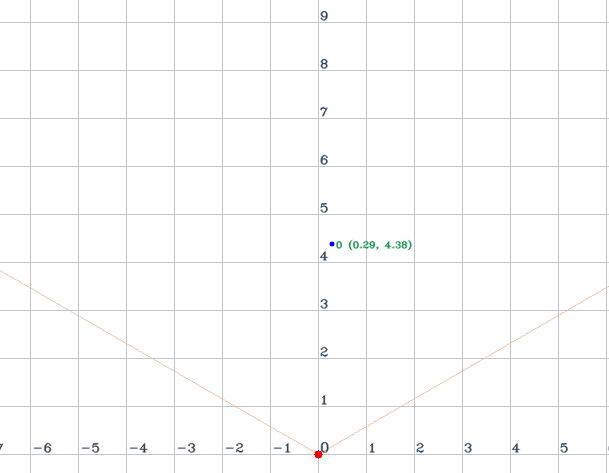 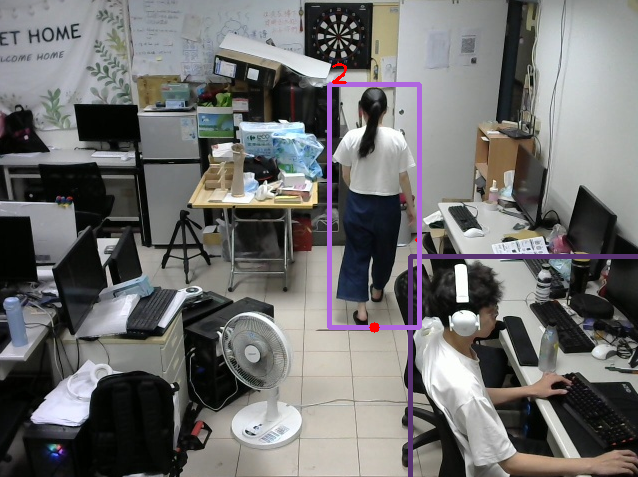 Camera
mmWave Radar
[Speaker Notes: 這邊提出了一個基於Ml的方法 利用 BBOX資訊 來預測 空間位置 。

這樣做的優點/目的：
影像中的人在沒有對應的毫米波雷達點時(人靜止/MMW追蹤失敗)，可以採用估計的位置
為後續 毫米波雷達 與 彩色相機 的融合提供更多資訊，提升融合的精度(特別是交叉經過、遮擋的時候，深度資訊是有幫助的)。

我們觀察BBOX中心底部的點是相對穩定，且和真實位置有一定的關係的(perspective transform)。
因此我們將中心底部點作為input，output為空間真實位置。]
mmWave: Millimeter Wave
Methodology (4/8) – Dataset Collection
Auto Labeling: when there is only one person in the image and only one point in the mmWave radar.
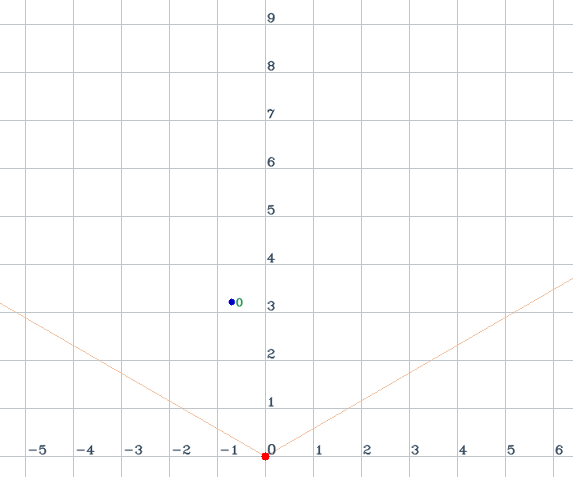 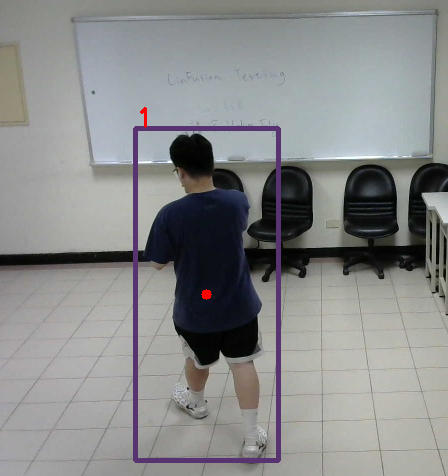 mmWave Radar
Camera
[Speaker Notes: 為了更加方便收集data來訓練前面的模型，減少標註data的時間，
我們設定 當圖像中只有一個人，毫米波雷達中只有一個點時，
將這對data自動匹配，達到自動標註的效果。 

再分別應用到前面 坐標校正 和 位置估計 的ml model中進行訓練。]
mmWave: Millimeter Wave
R-C: Radar to Camera
C-R: Camera to Radar
Methodology (5/8) – Target Fusion
Predict
Centroid
Predict
Position
R-C model
C-R model
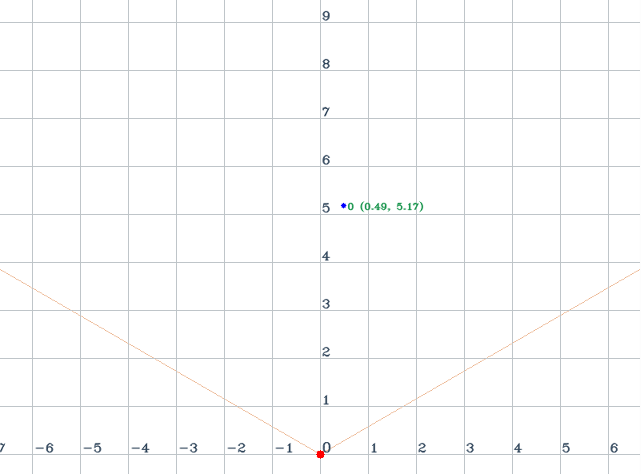 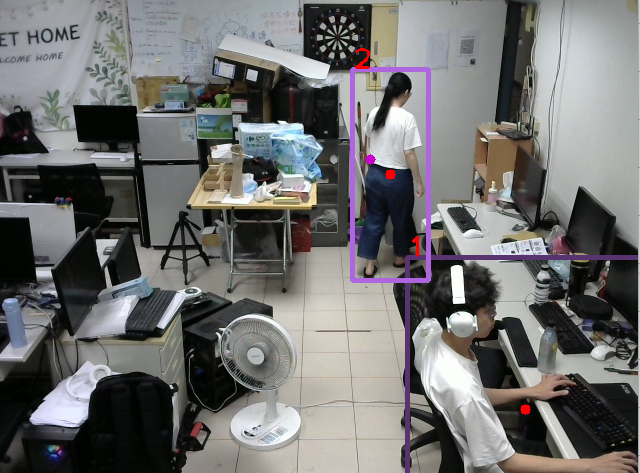 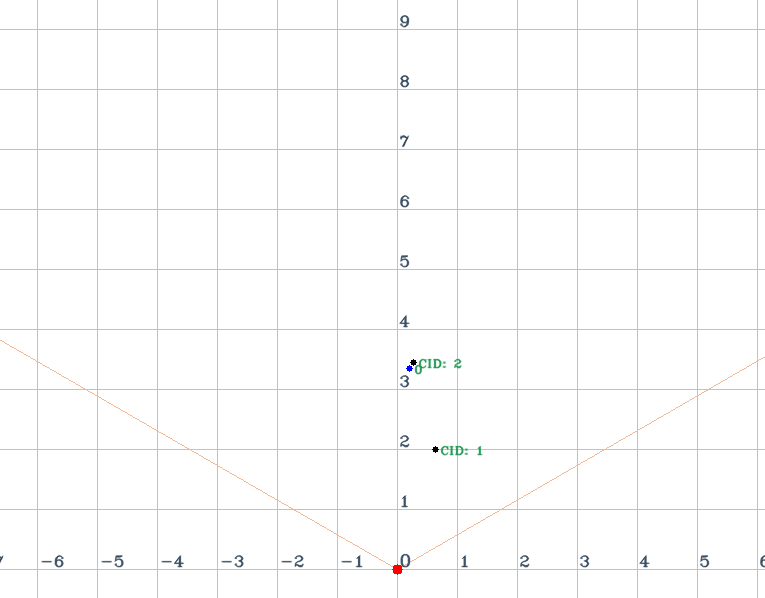 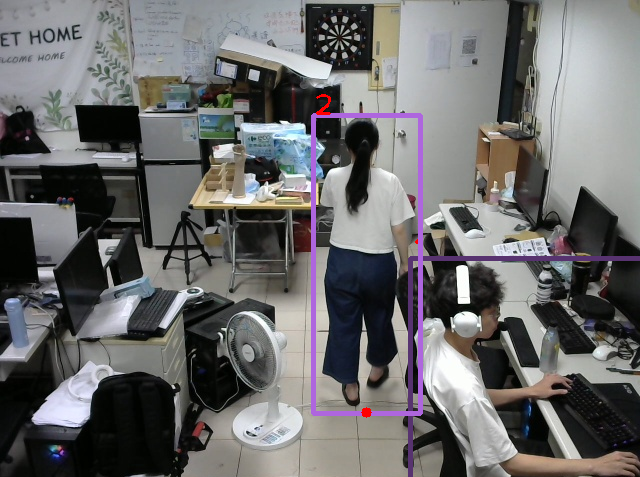 Camera
mmWave Radar
mmWave Radar
Camera
Coordinate Calibration
Position Estimation
[Speaker Notes: 如圖分別是 坐標校正 和 位置估計 的兩個結果圖。

所以我們可以比較  pixel點之間的距離 與 位置之間的距離，來判斷是否匹配。]
mmWave: Millimeter Wave
BBOX: Bounding box
Methodology (5/8) – Target Fusion
Given: 2 pairs of lists: 
mmWave list: x’, y’, Px, Py        	            	 
BBOX list: x, y, Px’, Py’


Match the 2 pairs of lists: 
Calculate the Error Matrix (m*n)
if (x’, y’) is outside the BBOX  unmatched

Match Algorithm   Hungarian Algorithm
Matches, Unmatched mmWave, Unmatched BBOX
Unmatched BBOX  Use Estimated Position in radar image
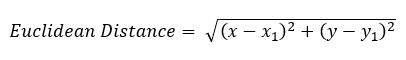 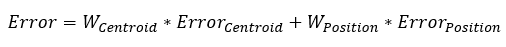 [Speaker Notes: 經過我們前面的方法，我們 現在的已知資訊有 mmw and Cam.
我們計算他們之間的歐式距離，可以得到centroid 和 position distance error.
因為兩個distance之間的單位不一樣，所以我們會給定一個權重，目前是1， 100。

我們會先經過預處理，把不在BBOX內的 毫米波雷達點 排除在外。
然後將計算出的error matrix 透過 Hungarian 進行匹配，會得到三類。

其中 unmatched BBOX 我們可以使用 預測出的位置 來 代替 毫米波雷達點。]
FOV: Field Of View
mmWave: Millimeter Wave
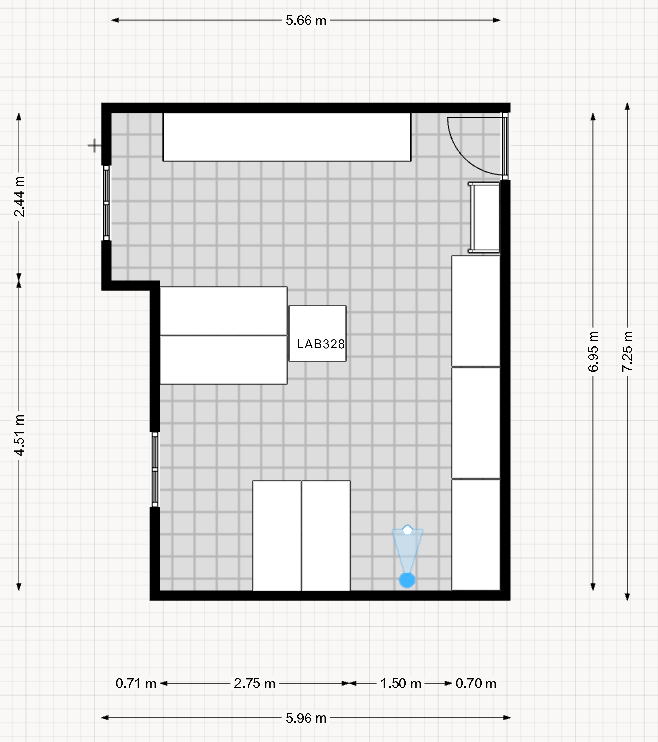 Methodology (6/8) – UID Assignment Strategy
The smaller blue angle indicates the FOV of the color camera. (overlapping area of sensors)

The larger red angle indicates the FOV of the  mmWave radar.
[Speaker Notes: 如圖是我們主要的實驗區域，藍色線是我們的camera範圍，紅色是mmw範圍]
CAM: Camera
BBOX: Bounding Box
mmWave: Millimeter Wave
Methodology (6/8) – UID Assignment Strategy
Our Strategy: CID dominates.
NOTE: CID is incremental, MID is complementary.
UID: Unique IDentifier
CID: Camera IDentifier
MID: mmWave IDentifier
START
In the  
overlapping 
area
In the  
overlapping 
area
Match
CAM
In the  
overlapping 
area
mmWave
Outside 
overlapping 
area
STATE:
mmWave
ID List:
UID  MID
UID  CID  MID
UID  CID
MID
CAM
mmWave
Match
Match
STATE:
ID List:
UID MID
UID  CID
UID  CID  MID
UID  CID  MID
Outside 
overlapping 
area
[Speaker Notes: 這邊要介紹我們的UID策略，目的是為了在兩個sensor傳感器範圍內保持ID不變。
已知我們在 camera端 和 MMW端 都會有追蹤結果，得到CID, MID, 其中CID是遞增，MID是遞補的，遞補的MID會對後續持續追蹤影響很大，

並且在影像端的追蹤精度是高於MMW的，因此我們的策略是CID主導，MID為輔助。

UID分配：在only MMW area，分配一個UID。 在overlapping area，不會給MMW assign UID, 會給每個BBOX一個UID。

狀態的轉變：
MMW to Match: 從重疊區域外走進內。
Match to MMW: 內走到外。
Match to CAM： 在重疊區域內，沒有match到MMW (遮擋，站立，無法偵測)。
CAM to Match: 找到對應MMW。


困難點：

從只有毫米波雷達區域 走進 重疊區域
從重疊區域 走進只有雷達的區域

這幾種條件下，要保持UID不變。]
BBOX: Bounding box
mmWave: Millimeter Wave
Methodology (7/8) – Current System Flow Chart
Pixel, meter
Camera
BBOX info
Centroid,
Estimated Position
ByteTrack
Camera-Radar
Regression model
Calculate
Error
Time Synchronization
Pixel, meter
mmWave
Estimated Centroid,
Real Position
mmWave info
Radar-Camera
Regression model
Position Estimation
BBOX Centroid Estimation
Unmatched BBOX/Person
Hungarian Algorithm
Match Person & mmWave
Unmatched mmWave
BBOX: Bounding Box
UID: Unique IDentifier
mmWave: Millimeter Wave
Methodology (7/8) – Current System Flow Chart - UID
Unmatched BBOX/Person
Assign a UID
UID  CID
UID: Unique IDentifier
CID: Camera IDentifier
MID: mmWave IDentifier
Match Person & mmWave
Assign a UID
Hungarian Algorithm
UID  CID  MID
Assign a UID
Unmatched mmWave
If Outside overlapping area
UID  MID
Methodology (8/8) – Time Synchronization
Tcamera > Tradar: Use extrapolation (Uniform Acceleration)
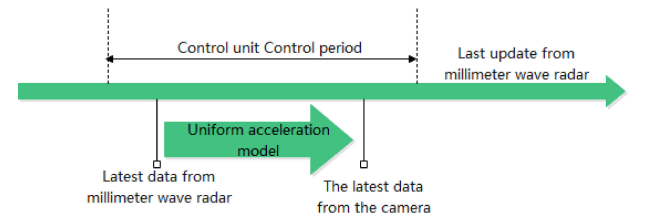 Tradar
Tcamera
[Speaker Notes: 因為兩個sensor不同的採樣頻率，Camera 大概是30fps, MMW是16fps。
所以我們需要對他們進行時間同步，理論上來說他們的資訊會更加準確。

當camera 時間快於Radar時，我們會用勻加速公式來同步camera時間點的radar 數值。]
mmWave: Millimeter Wave
Methodology (8/8) – Time Synchronization
Tcamera > Tradar: Use extrapolation (Uniform Acceleration)
mmWave radar data
After Time Synchronization
Matrix Form
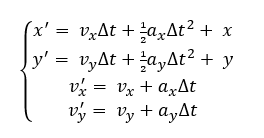 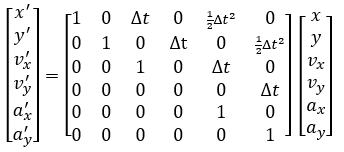 [x, y, vx, vy, ax, ay]
Uniform 
Acceleration
[Speaker Notes: 因為radar本身有x, y, vx, vy, ax, ay，所以剛好可以利用勻加速公式進行同步。]
Methodology (8/8) – Time Synchronization
Tcamera < Tradar : Use Linear Interpolation method
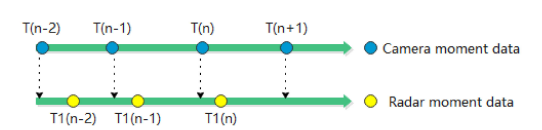 Tcamera
Tradar
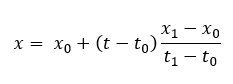 Linear Interpolation Equation
[Speaker Notes: 當相機採樣的時間慢於毫米波雷達時，我們會使用線性內插的方法。
t (current image timestamp), x (millimeter-wave radar information of the target), 
x1 and t1 (the current millimeter-wave radar information and its corresponding timestamp), 
x0 and t0 (represent the previous millimeter-wave radar information and its corresponding timestamp).]
Experimental Results
mmWave: Millimeter Wave
Experimental Results (1/5) – Environment
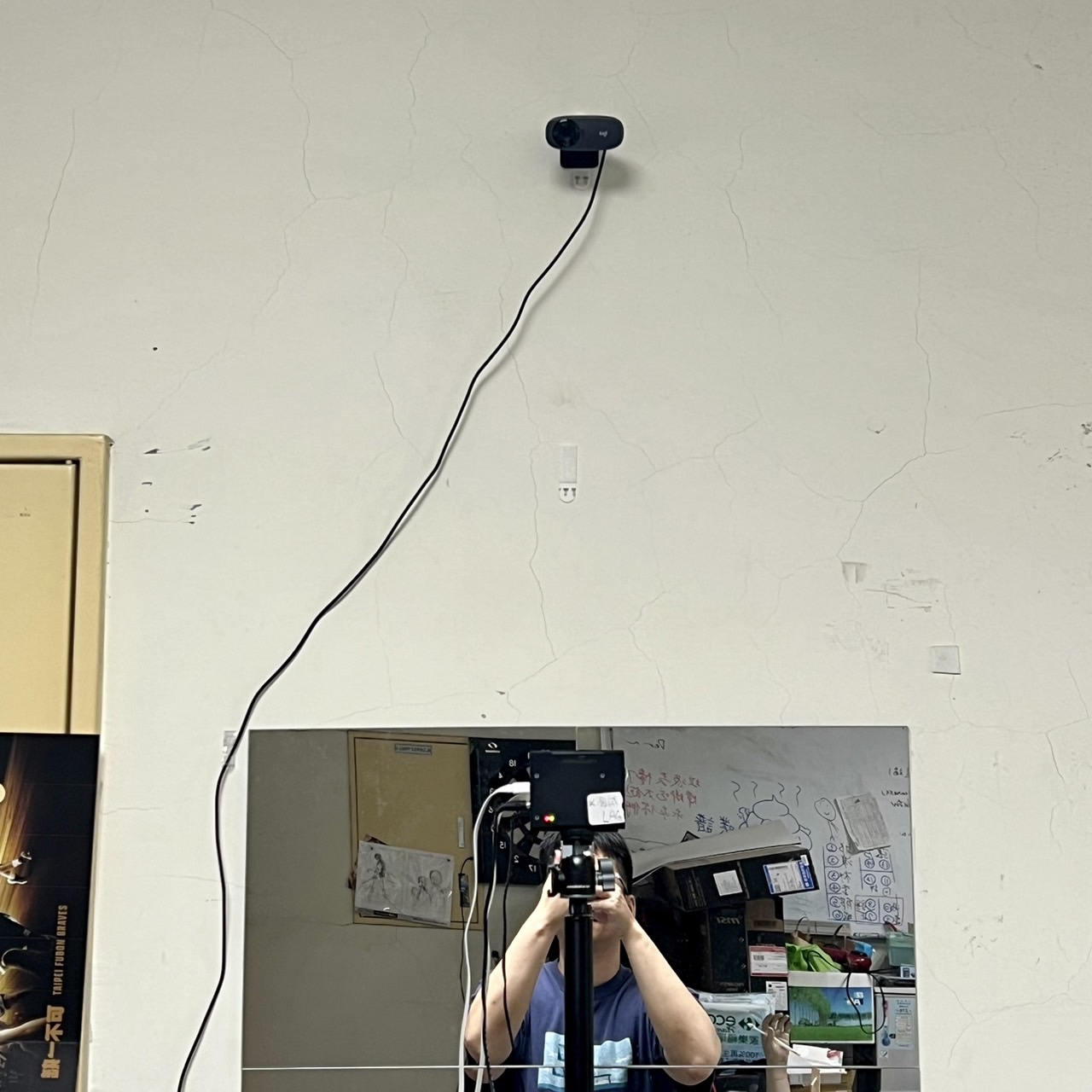 Camera
Lab 328
1
2
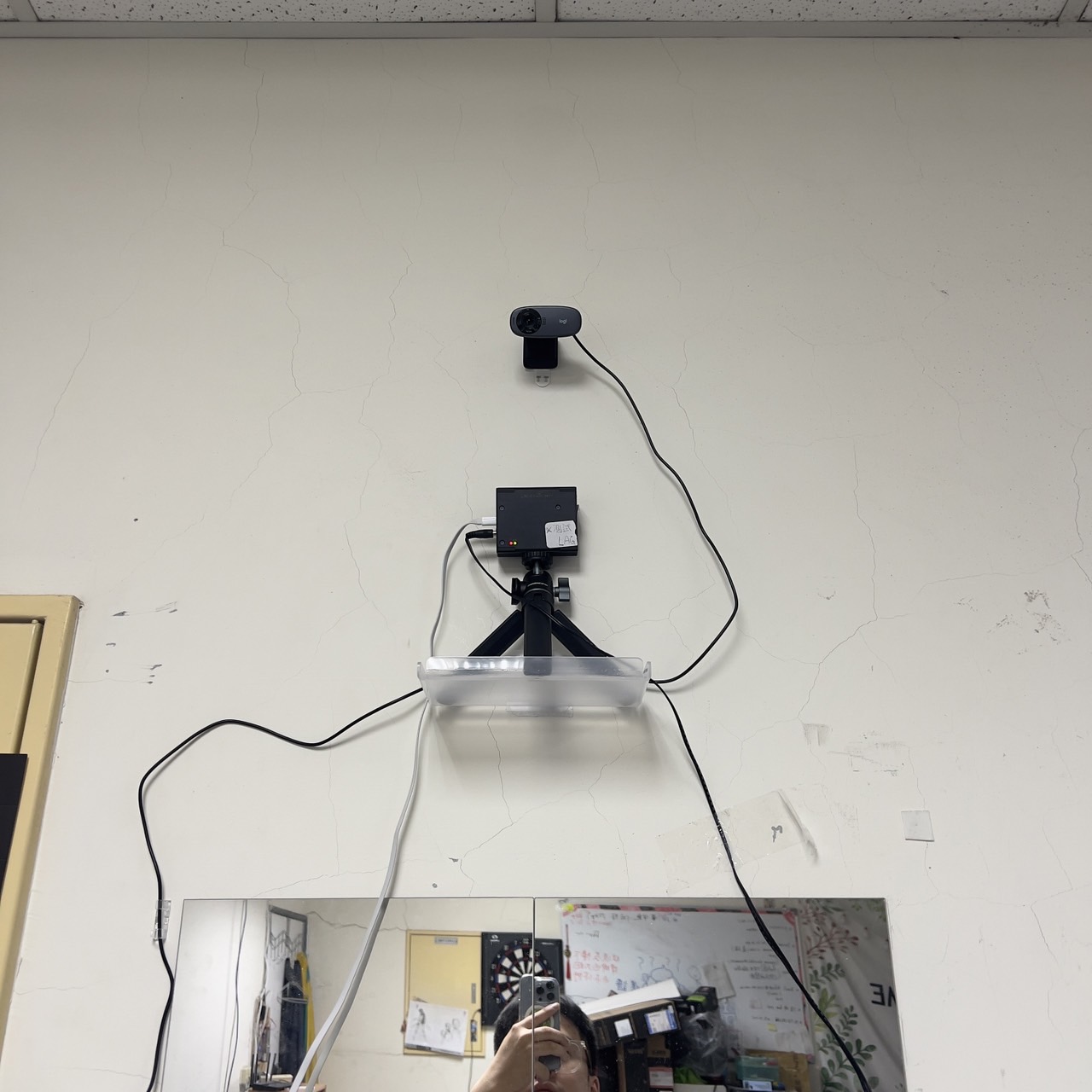 Camera
mmWave Radar
mmWave Radar
[Speaker Notes: 如圖是我們在LAB328空間時測試時，sensor架設的位置。]
mmWave: Millimeter Wave
Experimental Results (1/5) – Environment
Lab 326
3
4
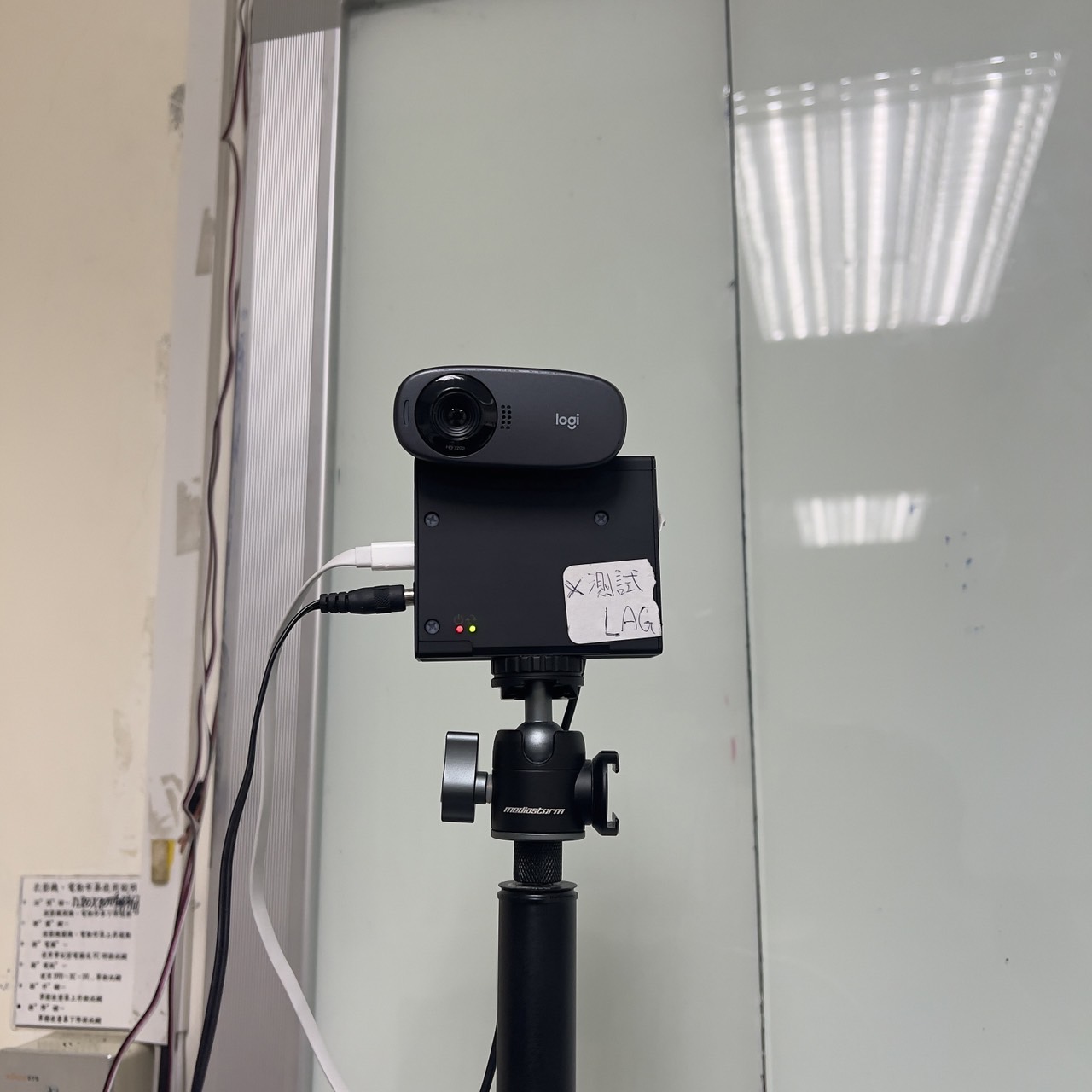 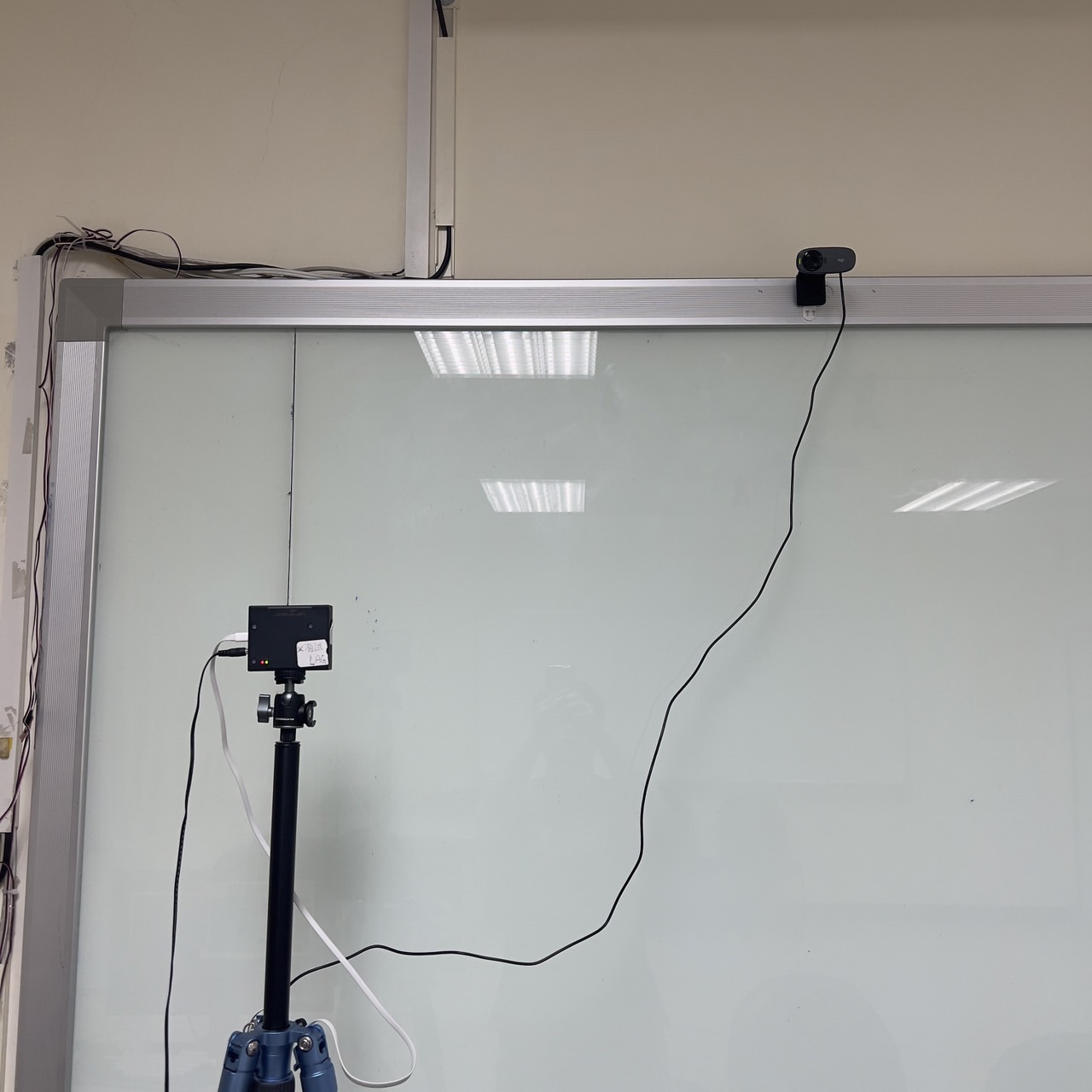 Camera
Camera
mmWave Radar
mmWave Radar
[Speaker Notes: 在LAB326時，sensor架設的位置。]
mmWave: Millimeter Wave
Experimental Results (2/5) – Dataset
30 frames/second
[Speaker Notes: 我們收集了在上述4個sensor架設位置下的data。
1, 2在Lab 328
3, 4在lab326

Unit: frame]
R-C: Radar to Camera
MSE: Mean Squared Error
mmWave: Millimeter Wave
Experimental Results (3/5) – Coordinate Calibration
Metric
Predict
Centroid
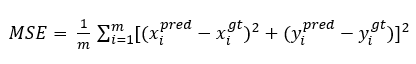 R-C model
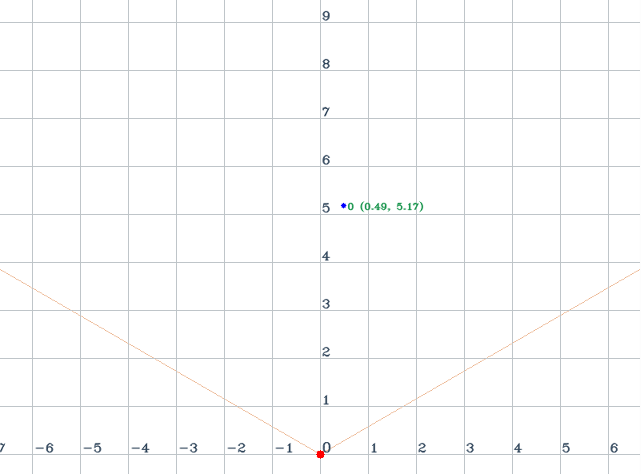 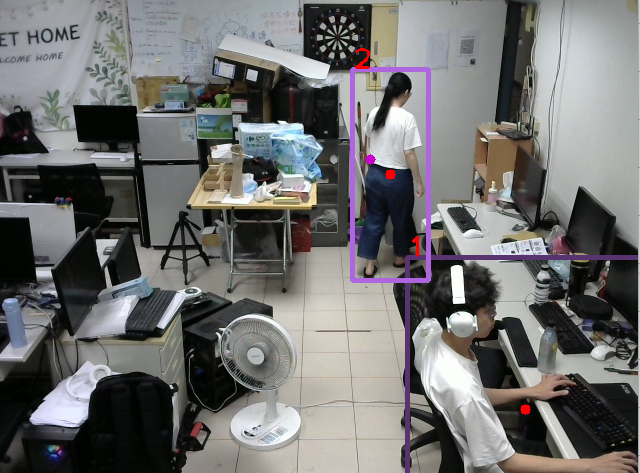 Camera
mmWave Radar
[Speaker Notes: 這邊我們測試 坐標校正 方法的精度。

Metric: MSE，兩點之間的距離 (pixel)。]
R-C: Radar to Camera
MSE: Mean Squared Error
mmWave: Millimeter Wave
Experimental Results (3/5) – Coordinate Calibration
Experimental Results (3/5) – Coordinate Calibration
Calibration Error (Pixels)
1


2
[Speaker Notes: Metric: MSE 兩點之間的距離。
pixel]
Experimental Results (3/5) – Coordinate Calibration
Calibration Error (Pixels)
3


4
[Speaker Notes: Metric: MSE 兩點之間的距離。
pixel]
C-R: Camera to Radar
MSE: Mean Squared Error
mmWave: Millimeter Wave
Experimental Results (4/5) – Position Estimation
Metric
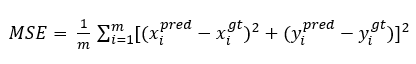 Predict
Position
C-R model
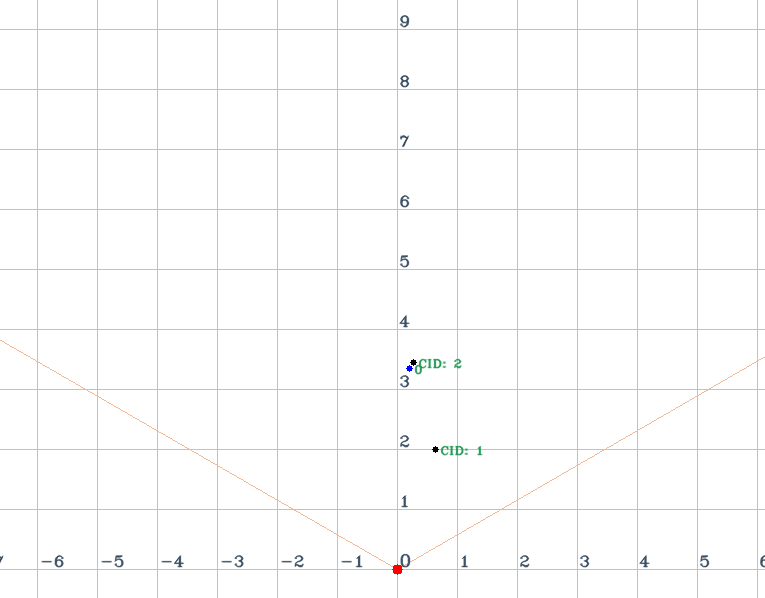 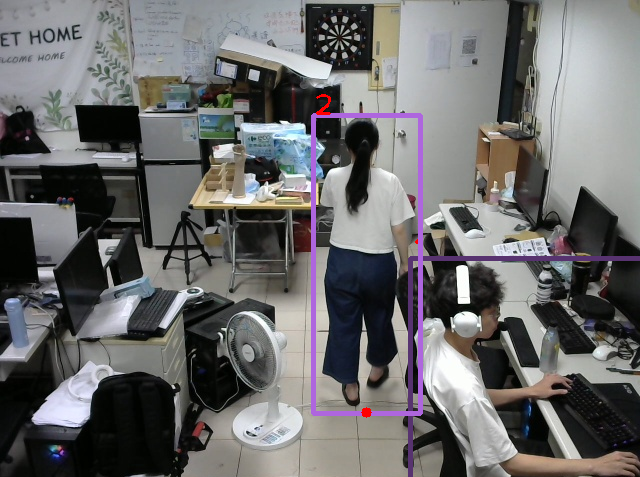 mmWave Radar
Camera
[Speaker Notes: 測試 位置估計 方法的精度。

Metric: MSE，兩點之間的距離(meter)。]
C-R: Camera to Radar
MSE: Mean Squared Error
mmWave: Millimeter Wave
Experimental Results (4/5) – Position Estimation
C-R: Camera to Radar
MSE: Mean Squared Error
mmWave: Millimeter Wave
Experimental Results (4/5) – Position Estimation
Position Error (Meters)
1
2
C-R: Camera to Radar
MSE: Mean Squared Error
mmWave: Millimeter Wave
Experimental Results (4/5) – Position Estimation
Position Error (Meters)
3
4
BBOX: Bounding Box
UID: Unique IDentifier
mmWave: Millimeter Wave
Experimental Results (5/5) – UID
Totally: 28,942 frames = 965 seconds
Fusion                 mmWave Only       Camera Only
[Speaker Notes: Metric: ID switch]
UID: Unique IDentifier
Experimental Results (5/5) – UID
Visualization…
Application
Application (1/2)
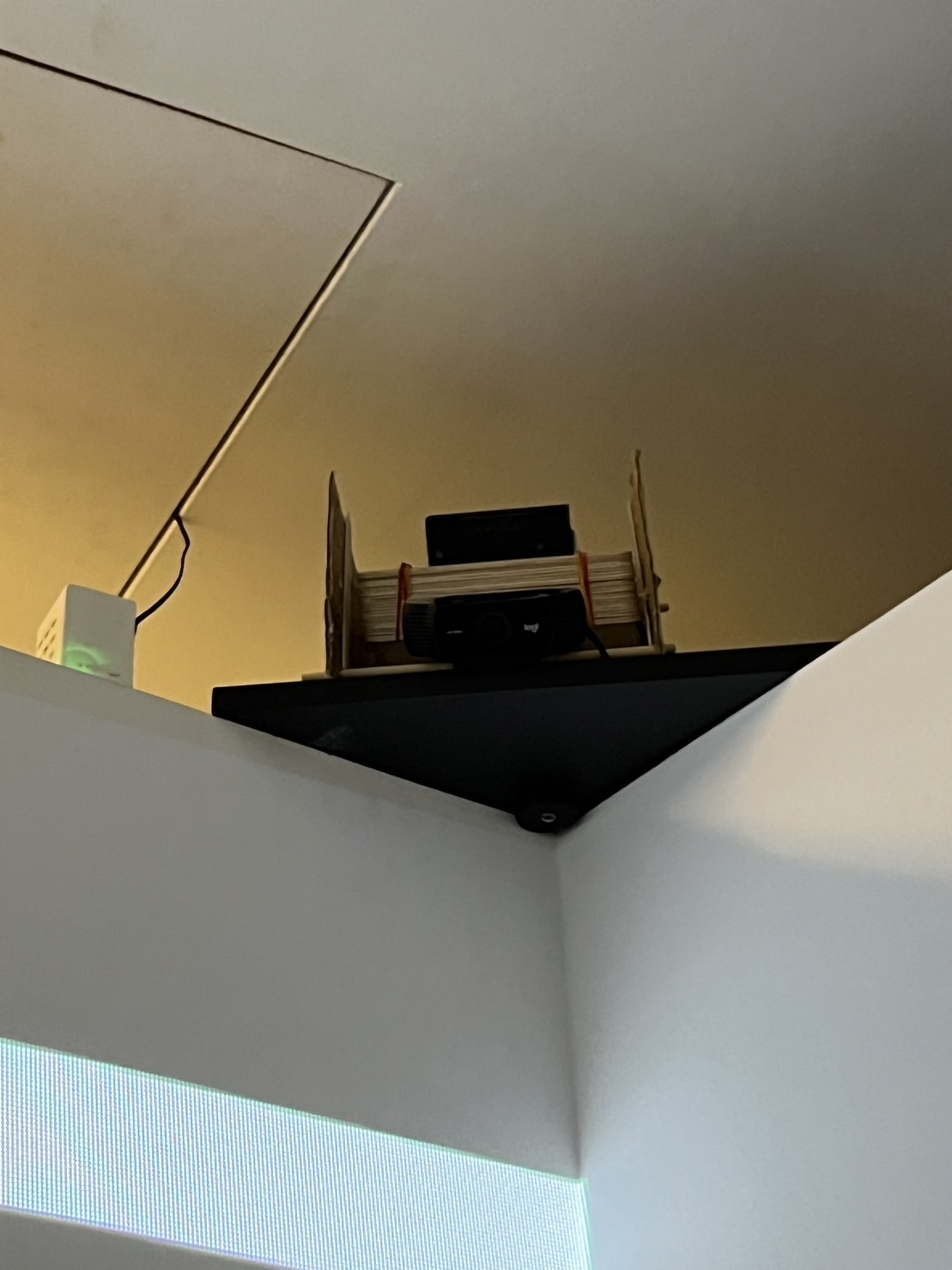 Scenario: 3m*3m square region
Height: 2.4 m
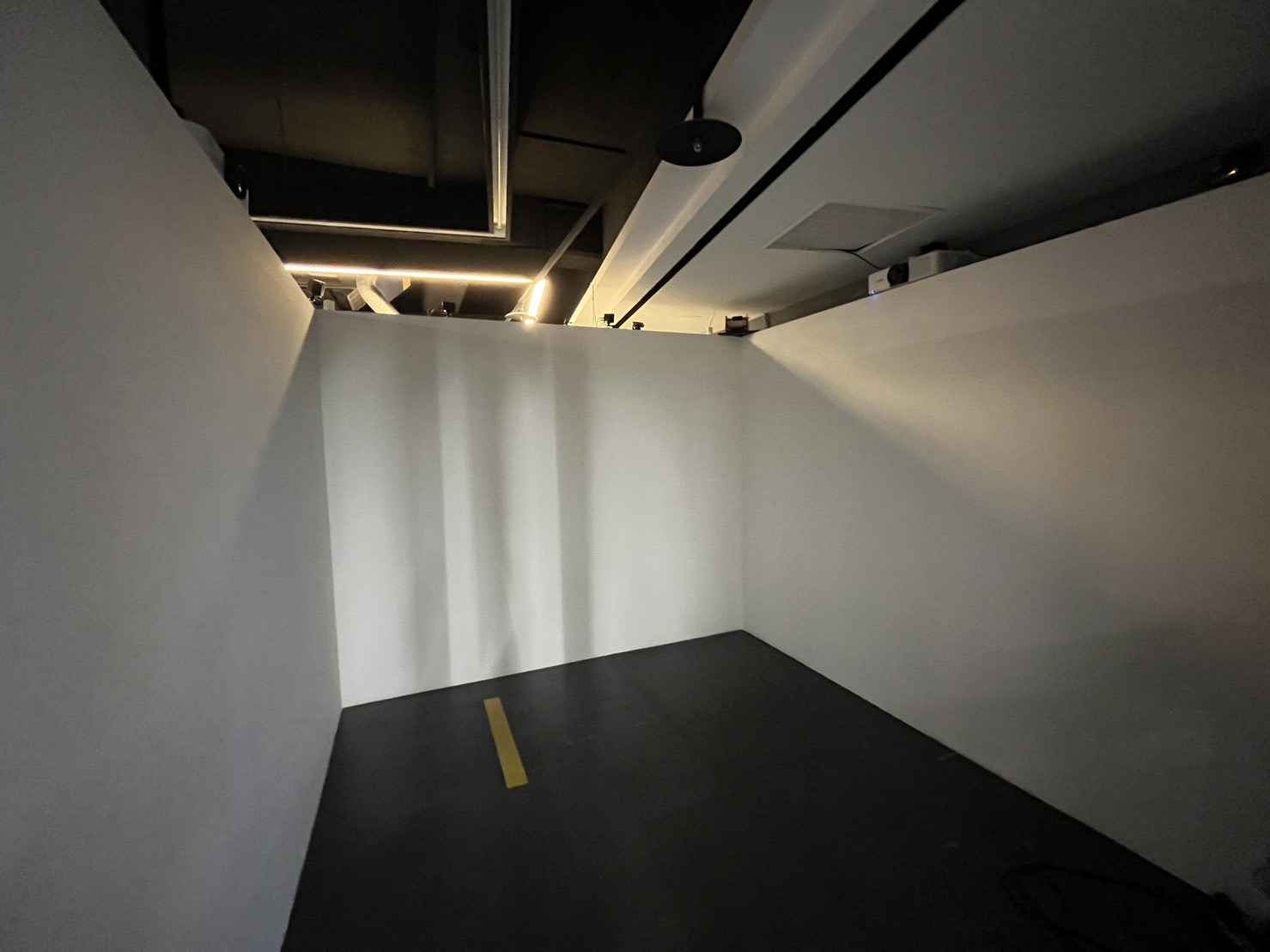 Application (2/2)
Visualization…
mmWave: Millimeter Wave
Conclusion
Method:  Deep learning-based coordinate calibration and spatial position estimation methods to improve fusion accuracy.

Step: Time synchronization on two sensors’ input data -> Position Estimation & Coordinate Calibration -> UID Assignment based on Hungarian Algorithm

Result: This system maintains consistent IDs for targets within the range of both sensors.
Thanks!!!